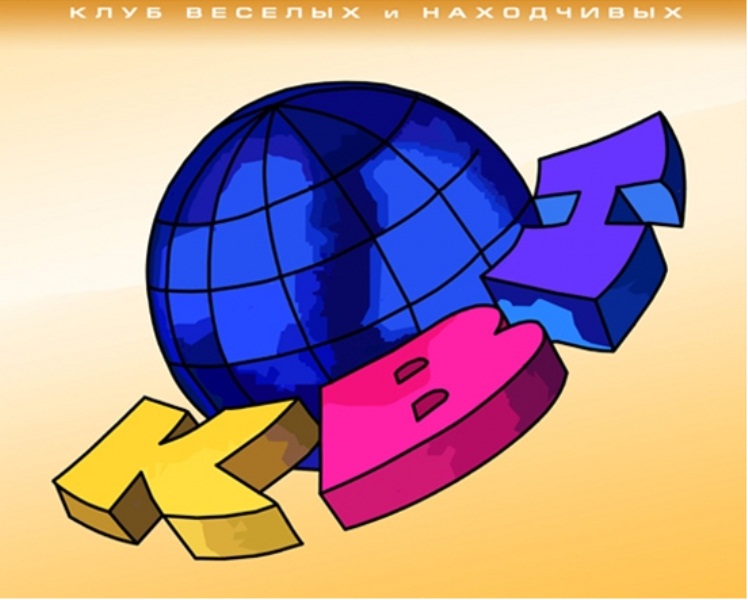 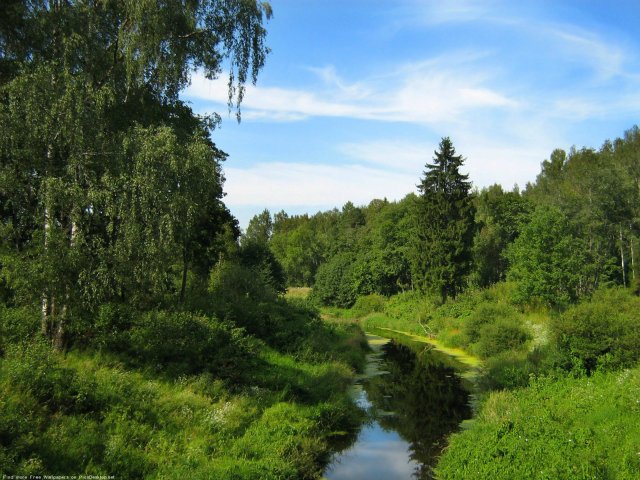 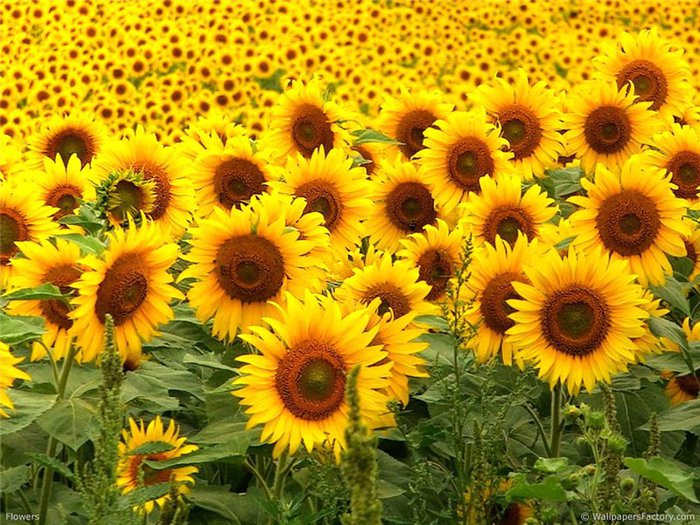 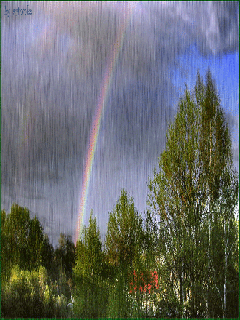 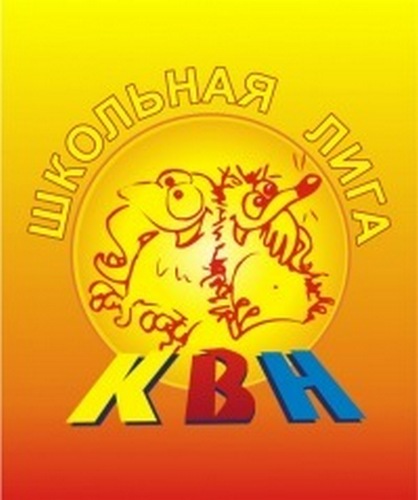 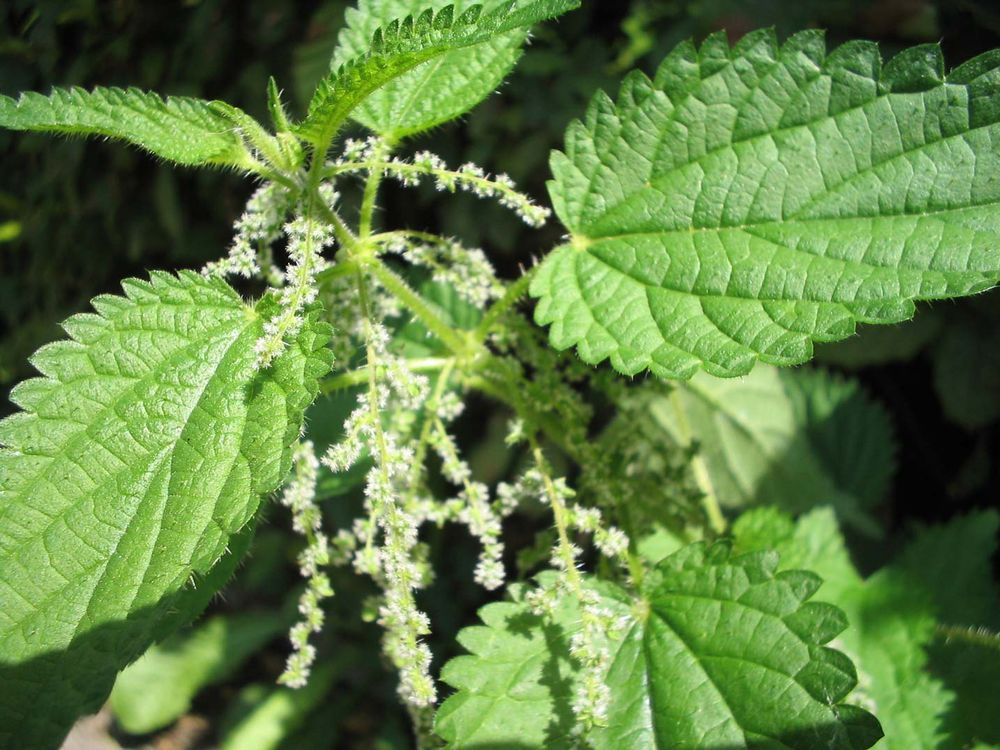 Крапива
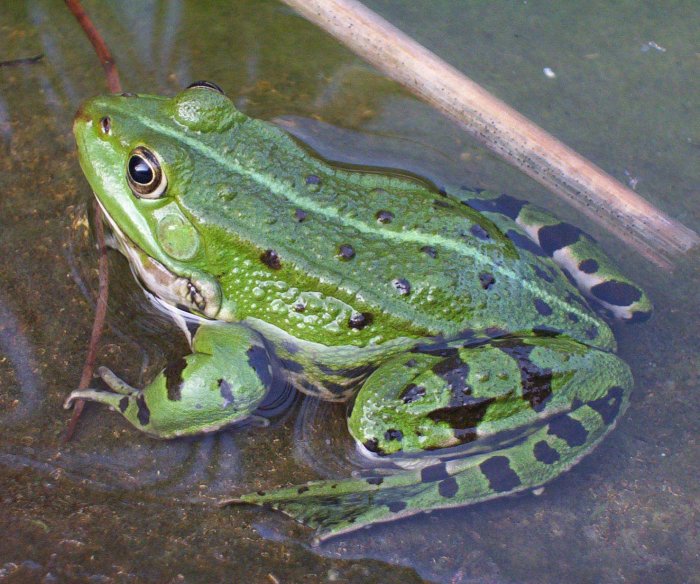 Жаба
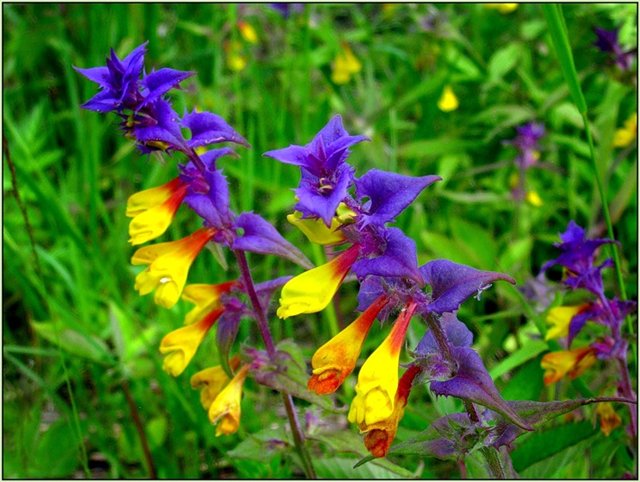 Иван – да – Марья
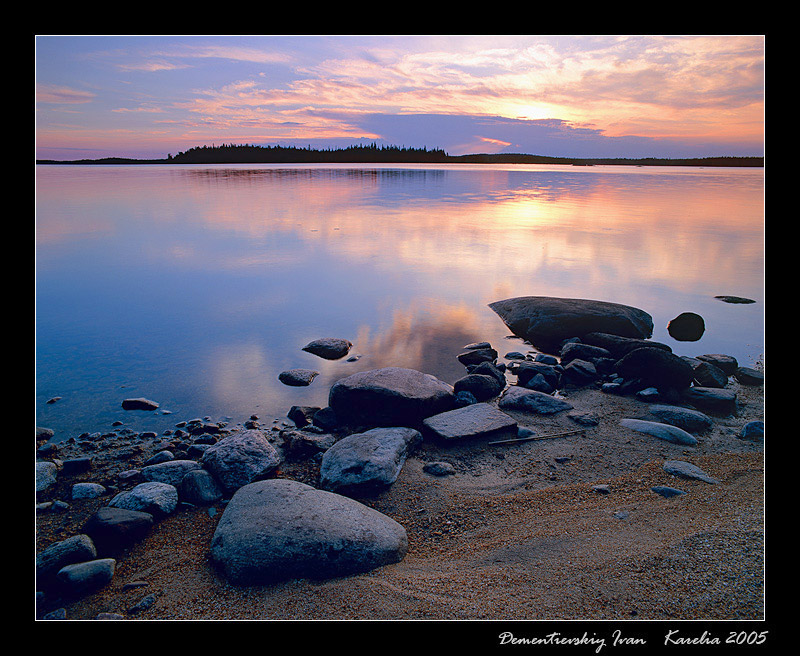 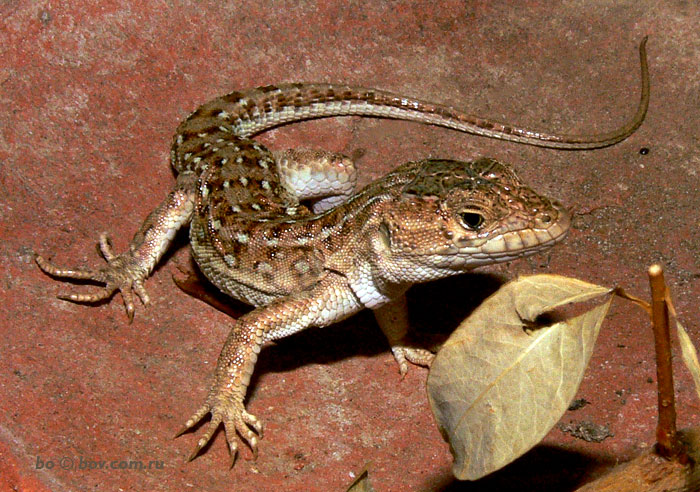 Ящерица
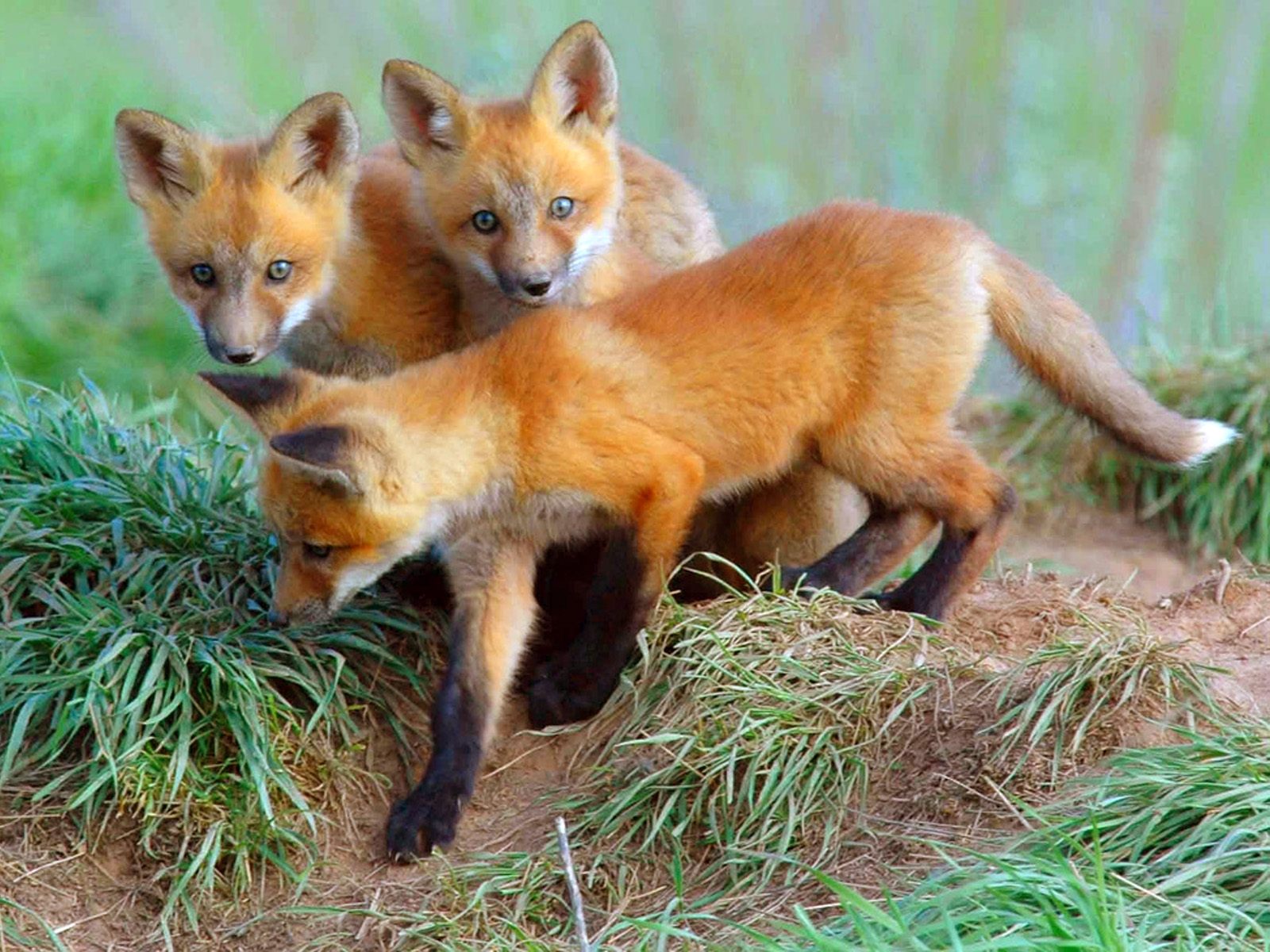 Лисята
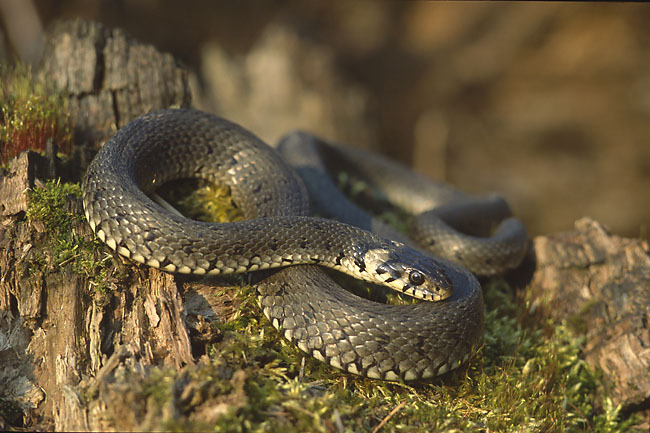 Уж
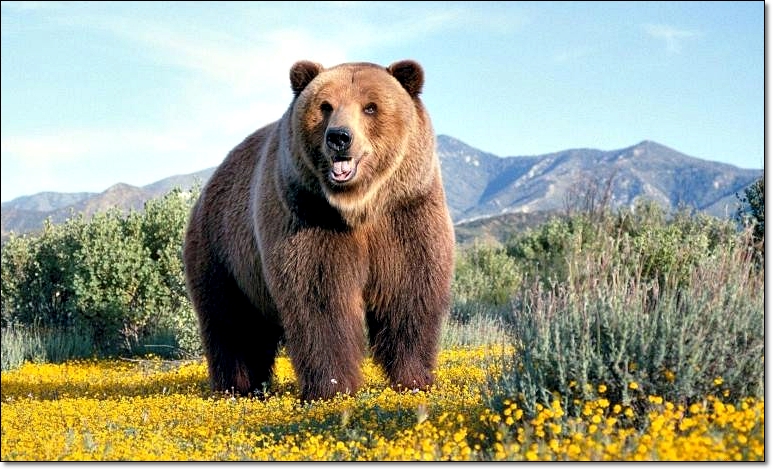 Бурый медведь
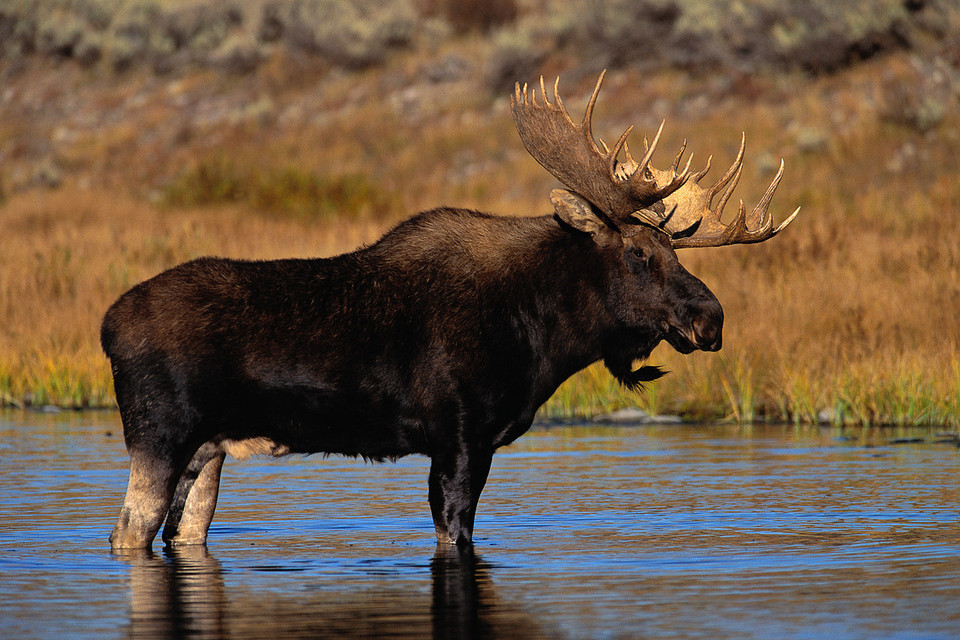 Лось
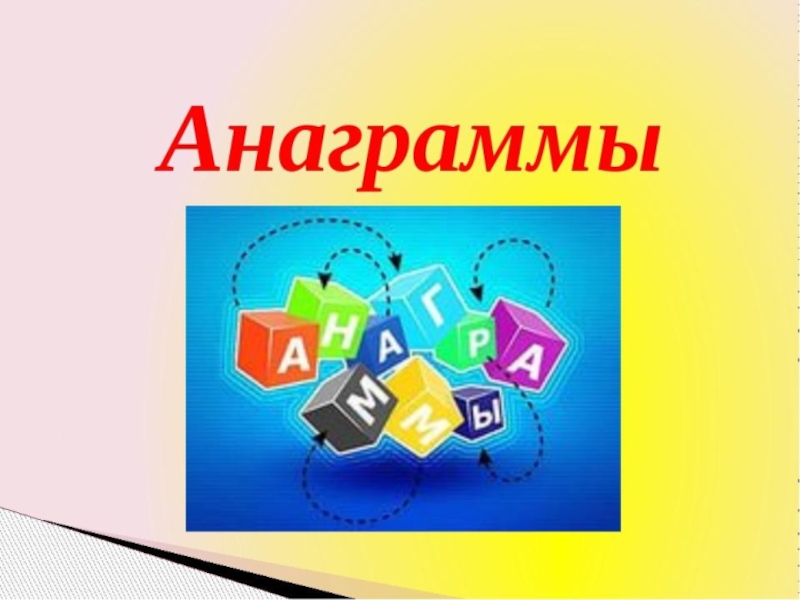 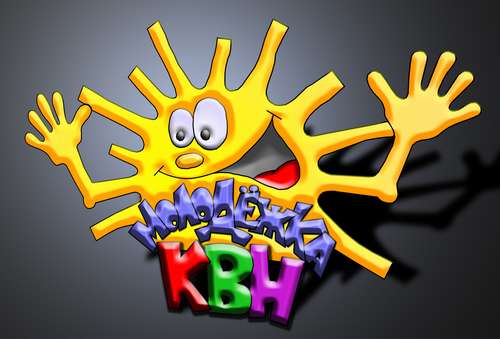 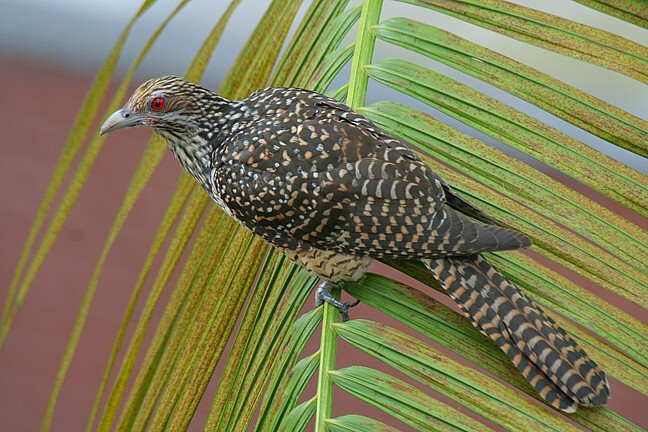 Самец кукушки
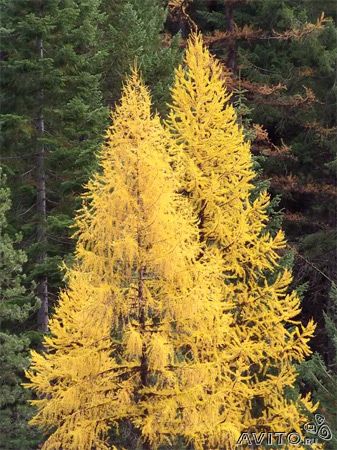 Лиственница
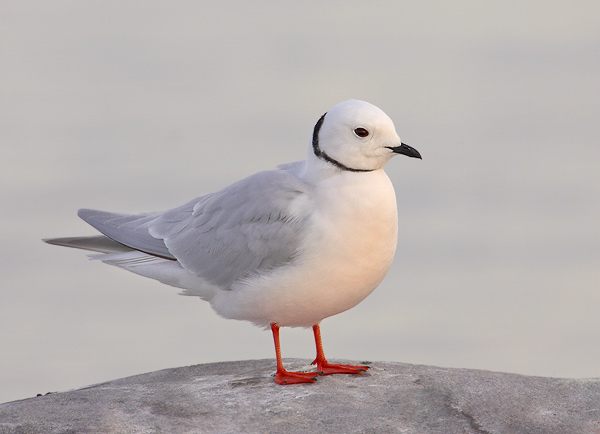 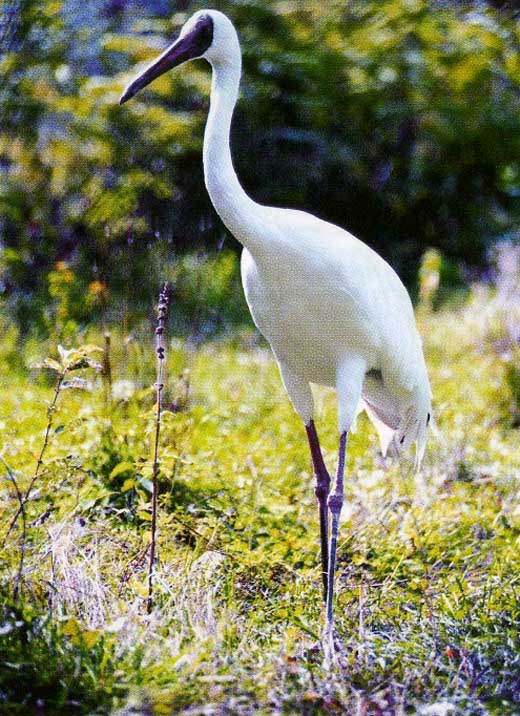 Розовая  чайка
Белый журавль
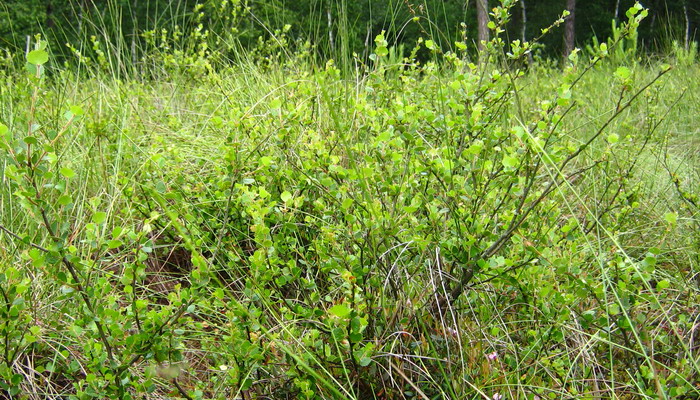 Карликовая берёза
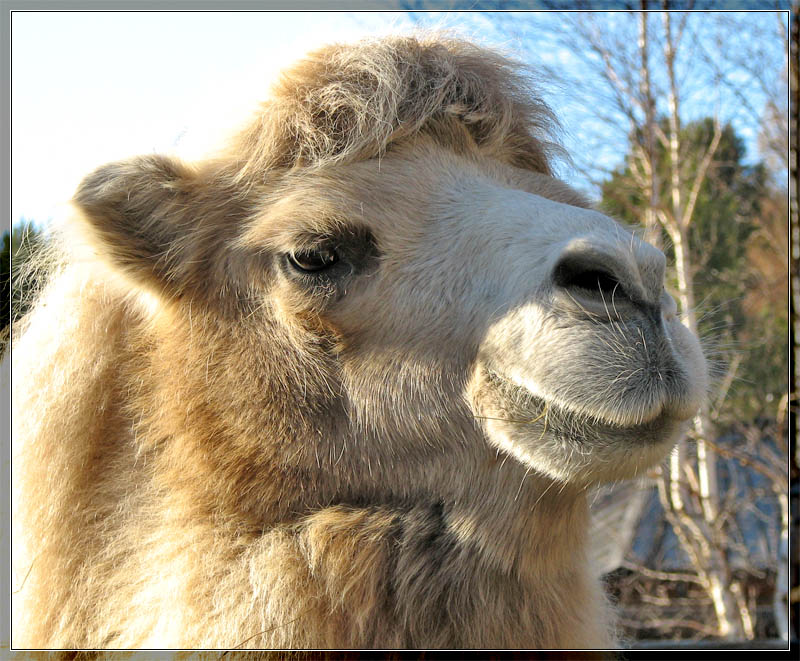 Верблюд
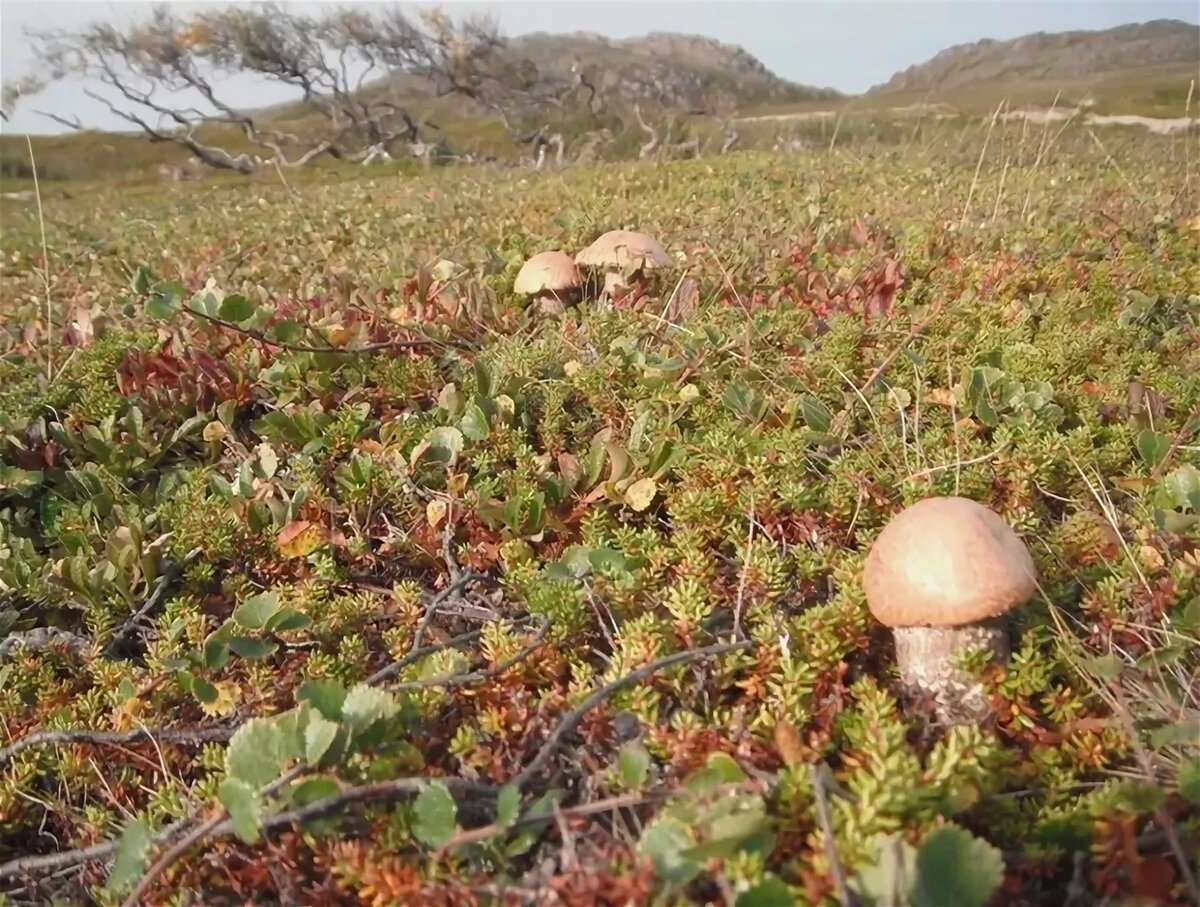 Грибы в Тундре
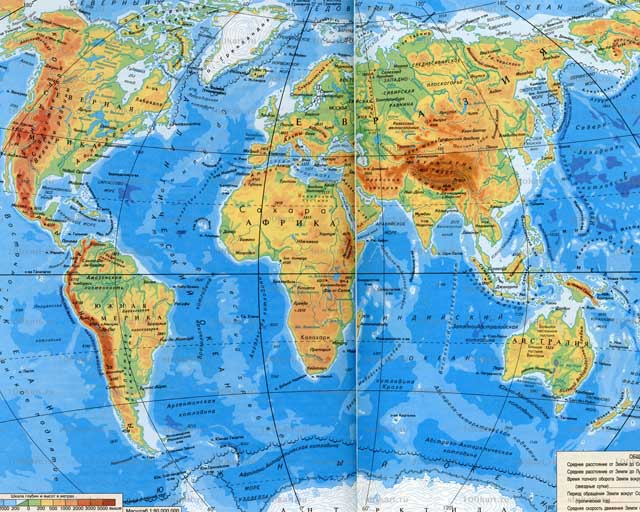 Физическая карта мира
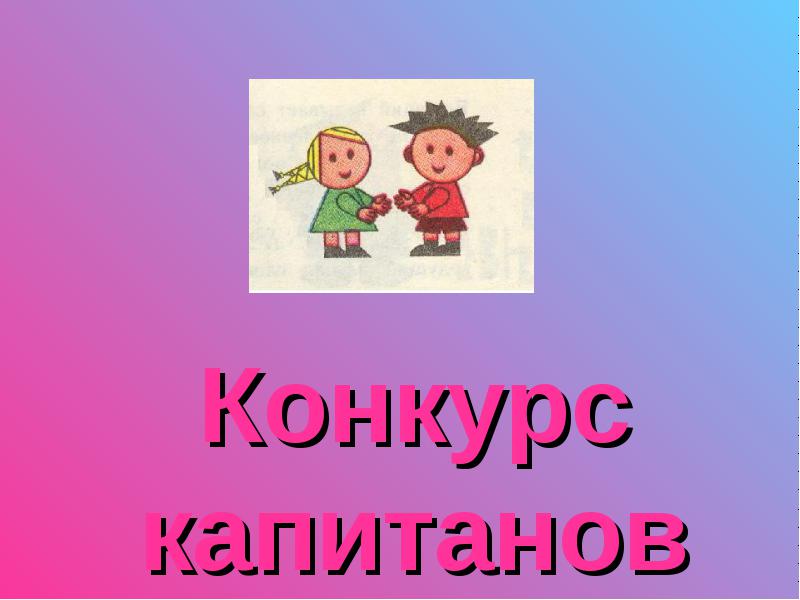 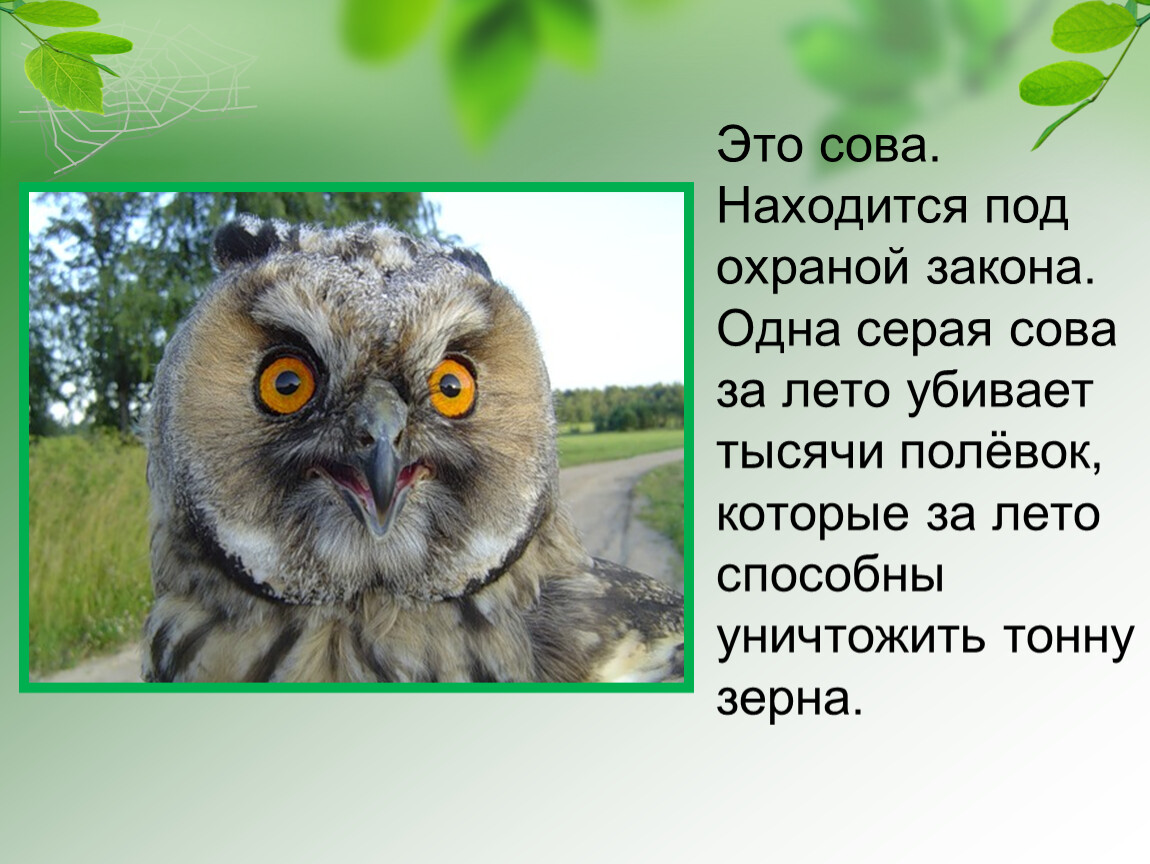 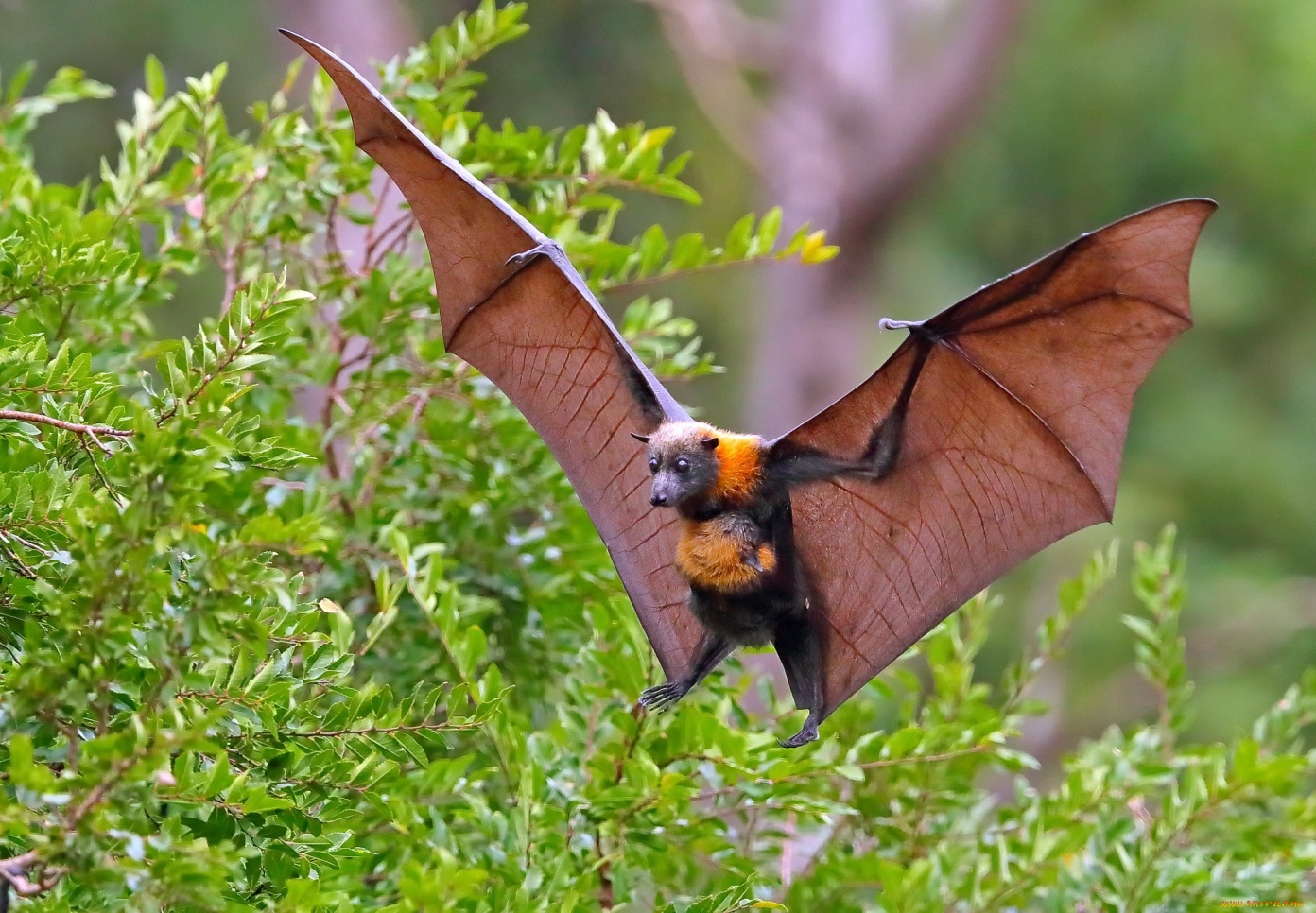 Летучие мыши — чрезвычайно полезные. Они поедают 
огромное количество насекомых, которые, в свою
 очередь, являются переносчиками опасных болезней.
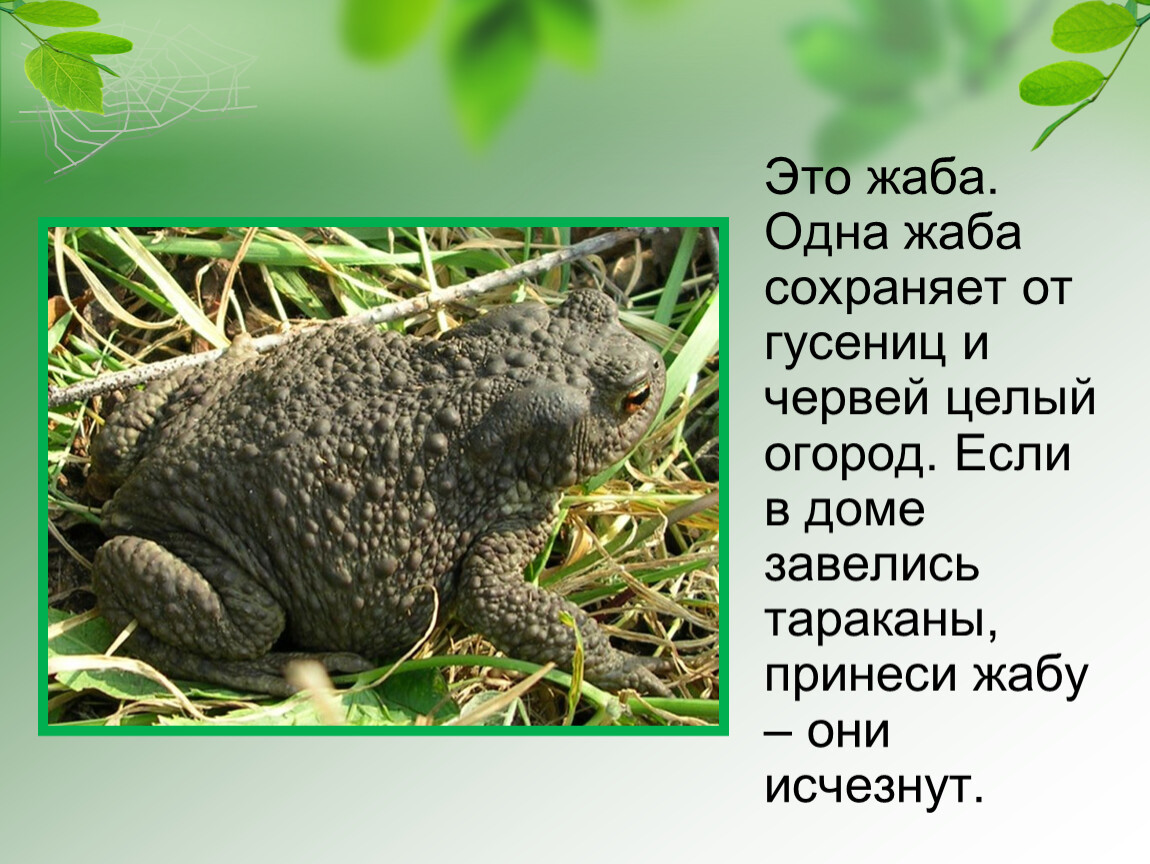 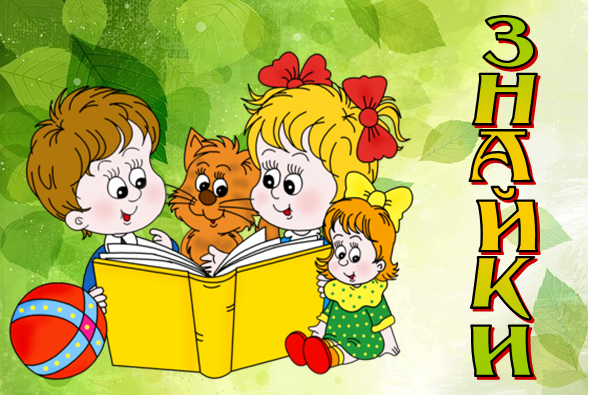 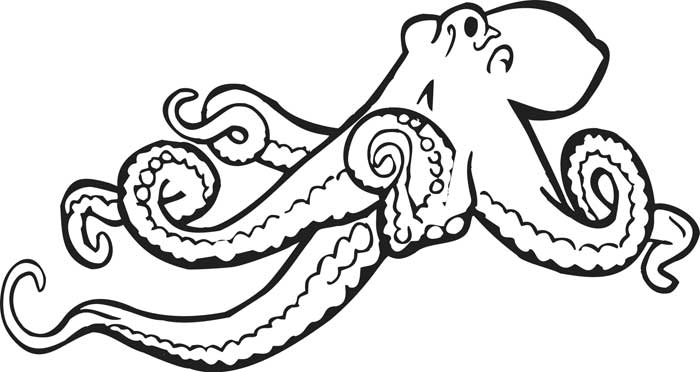 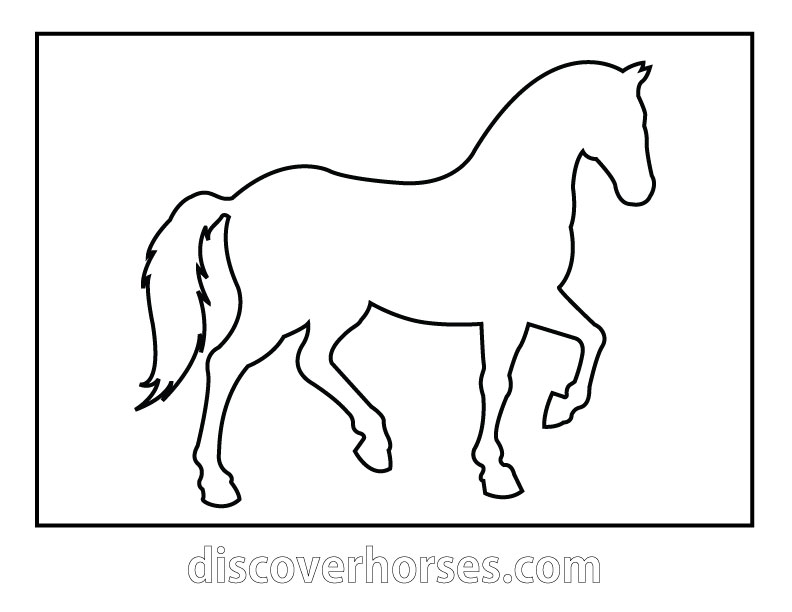 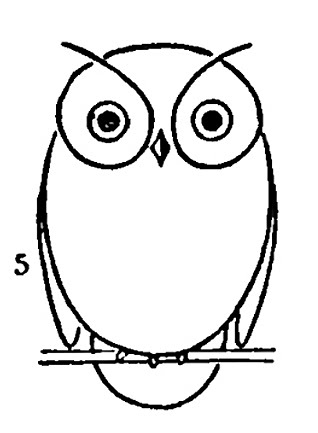 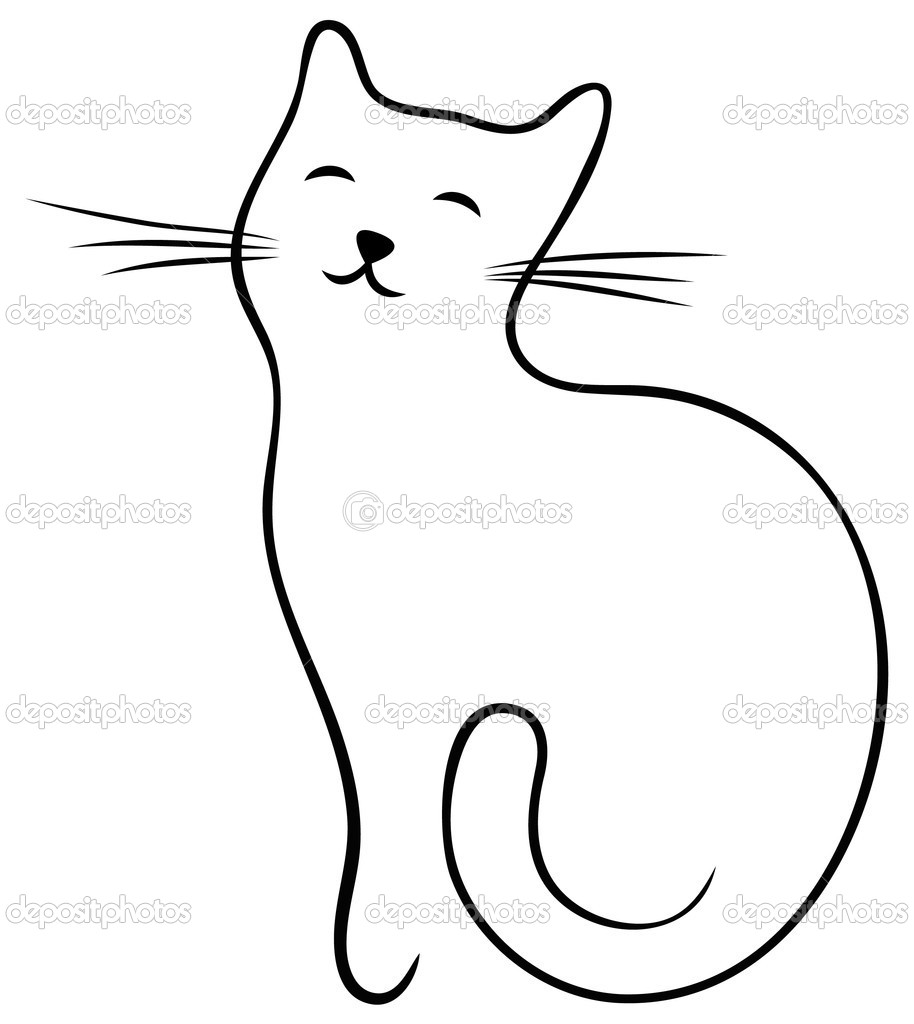 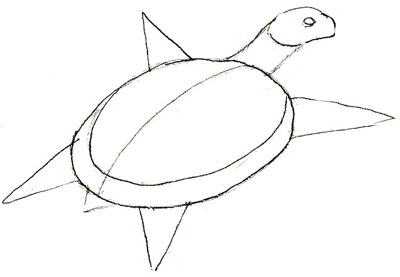 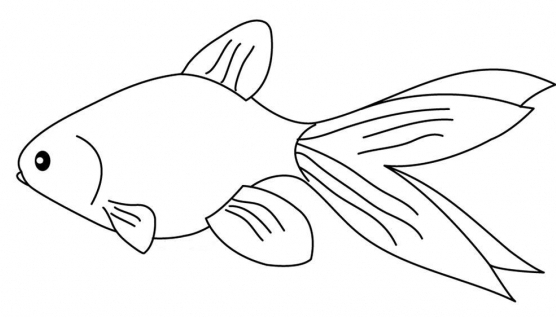 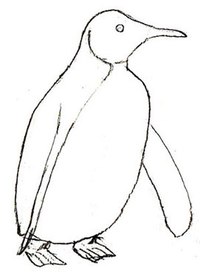 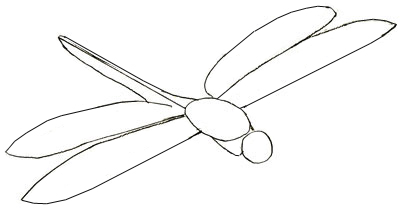 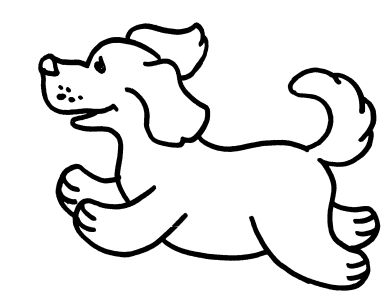 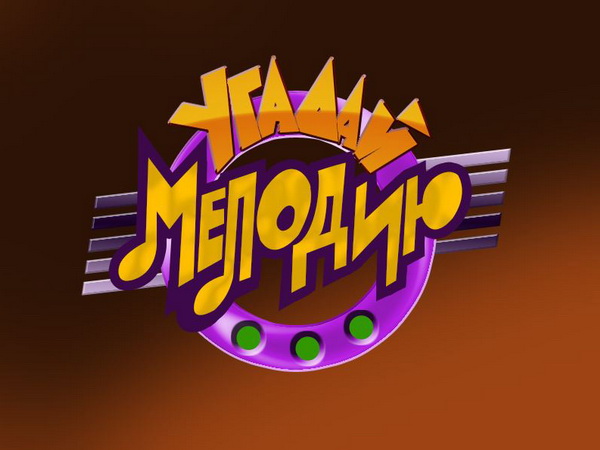 Ребусы
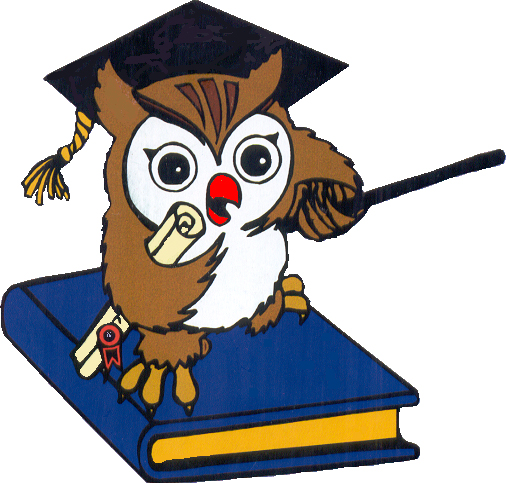 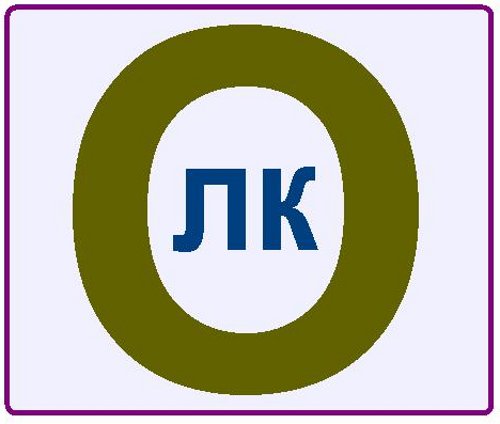 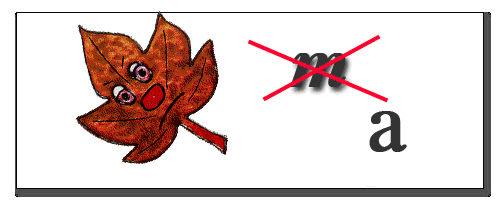 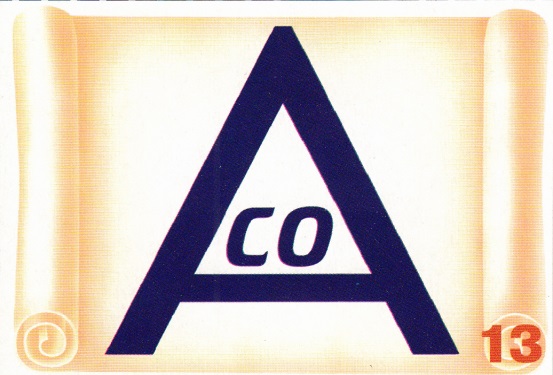 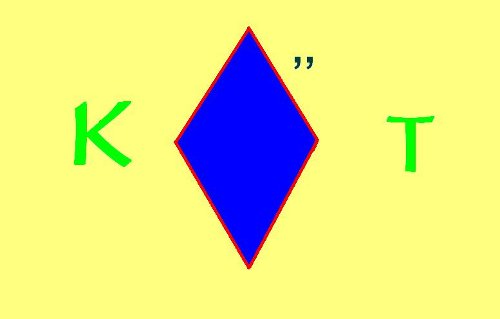 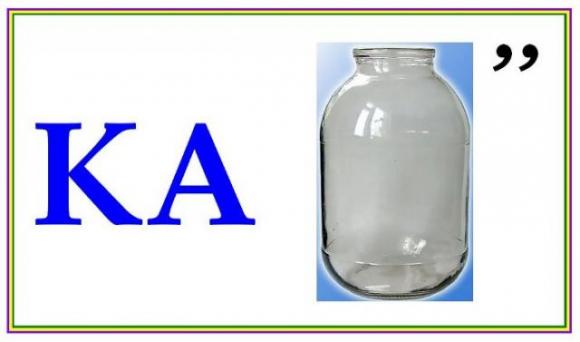 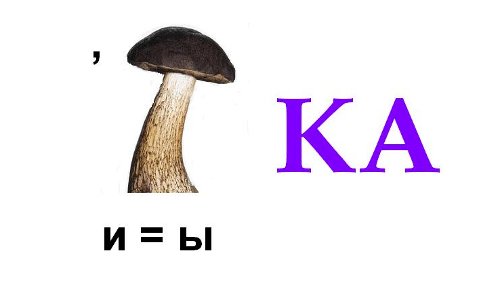 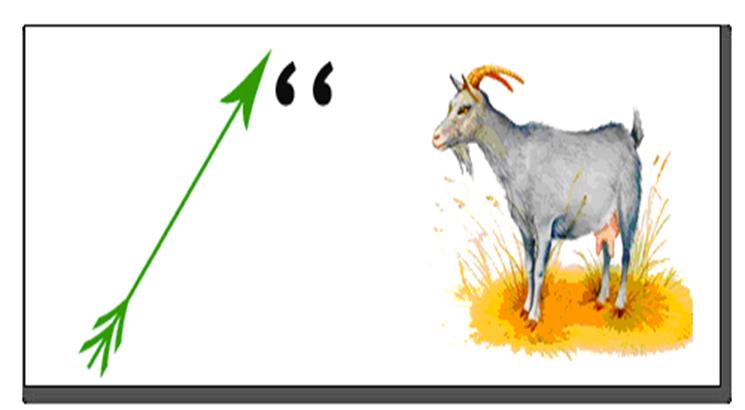 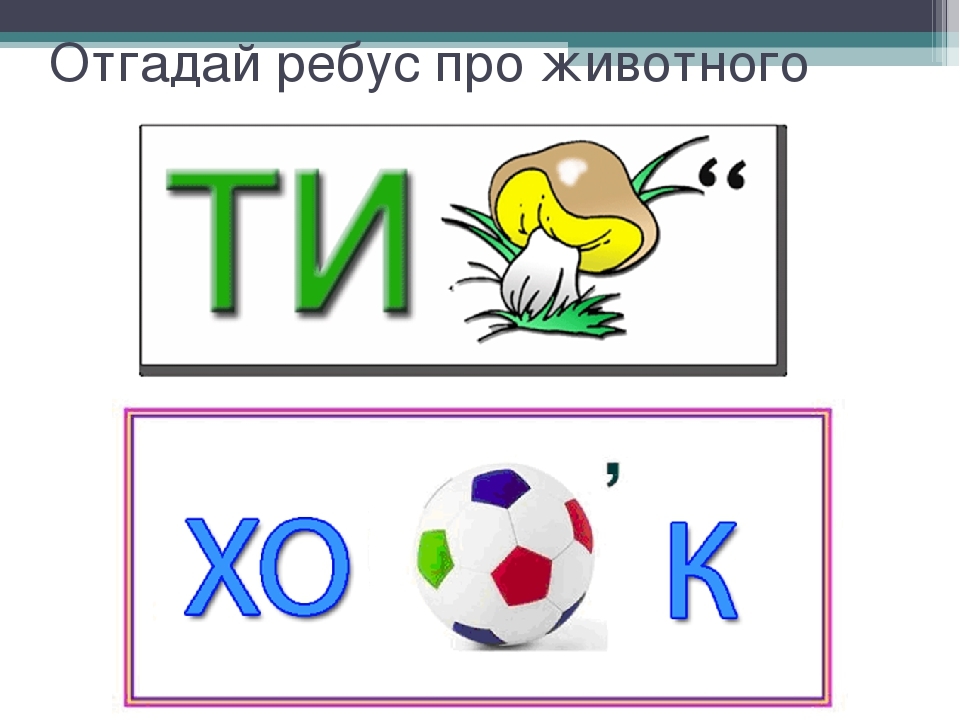 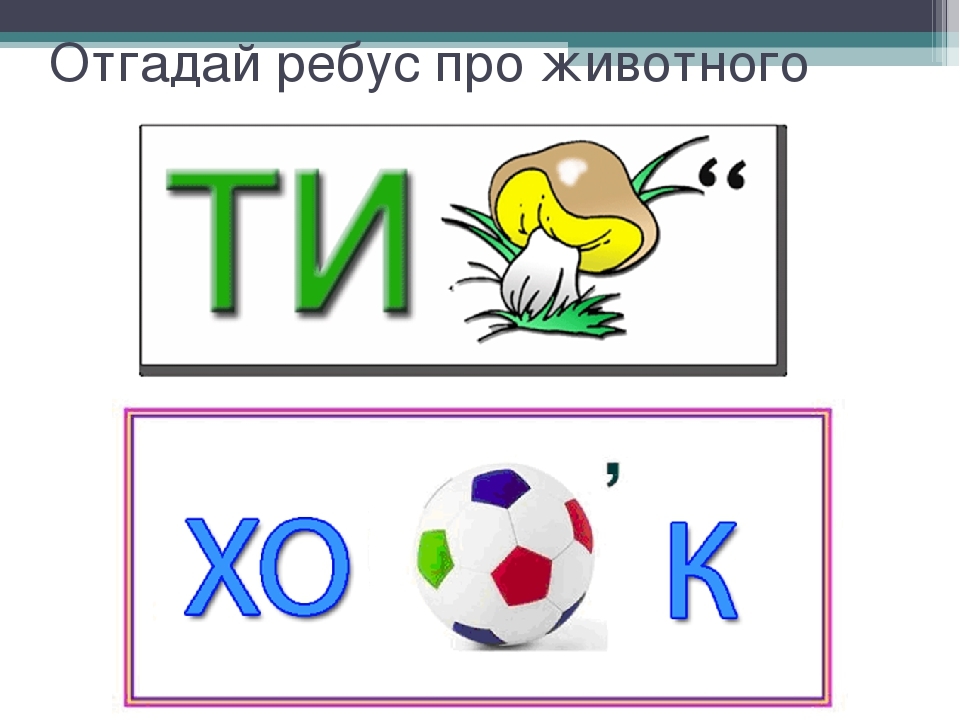 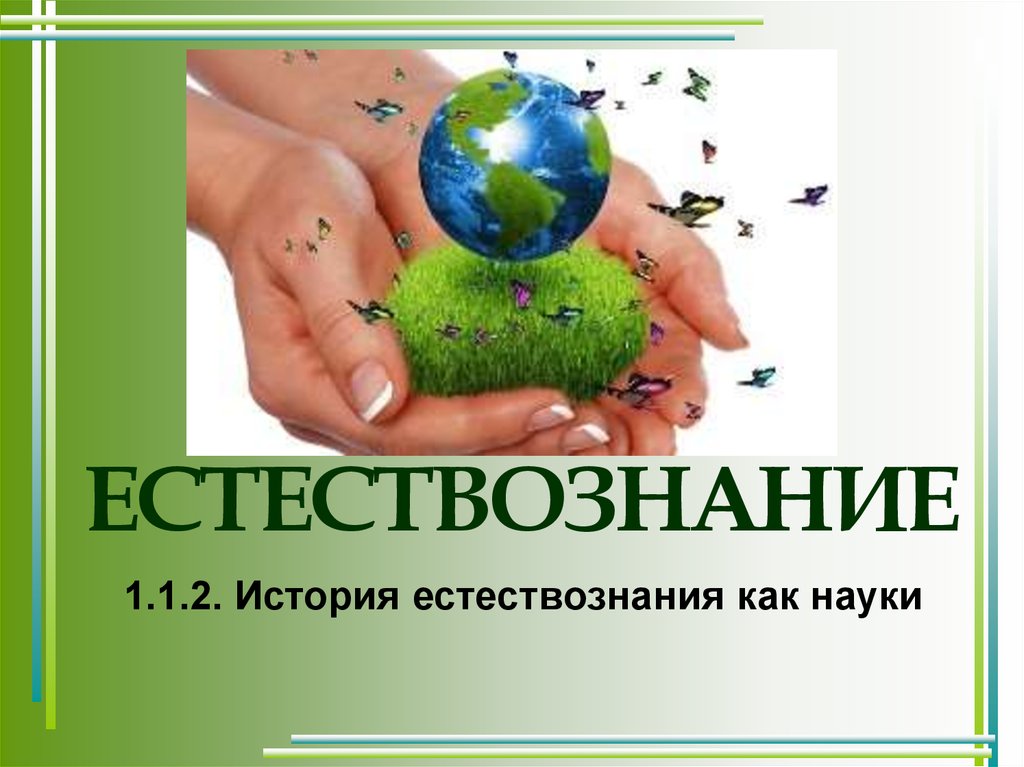 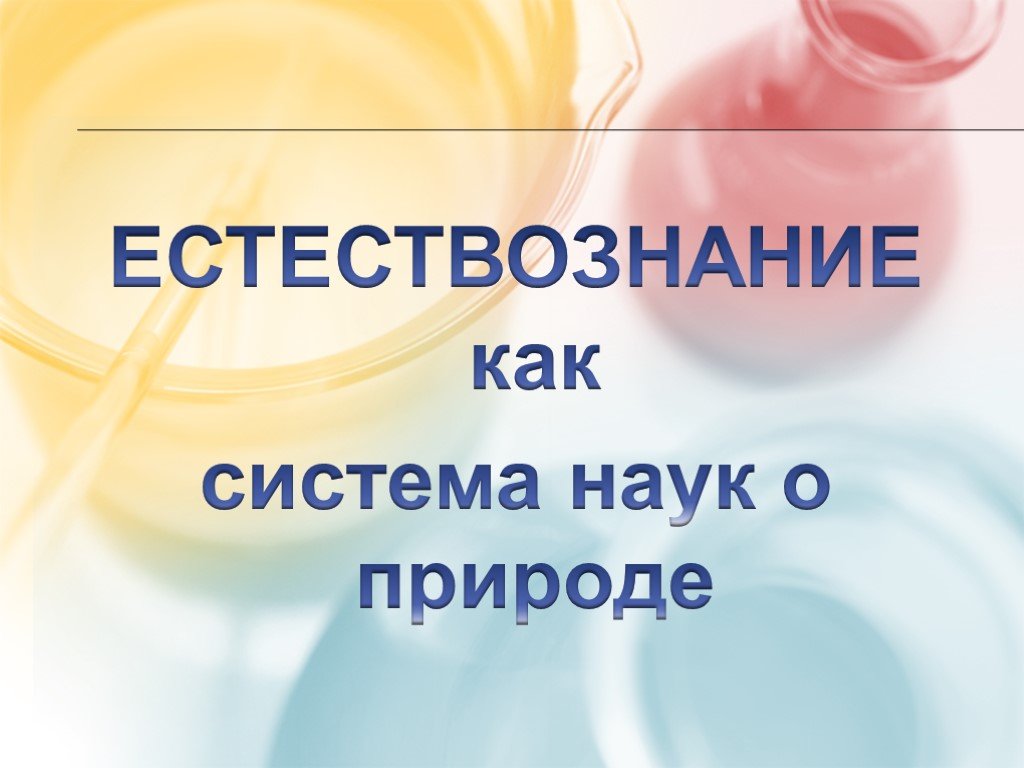 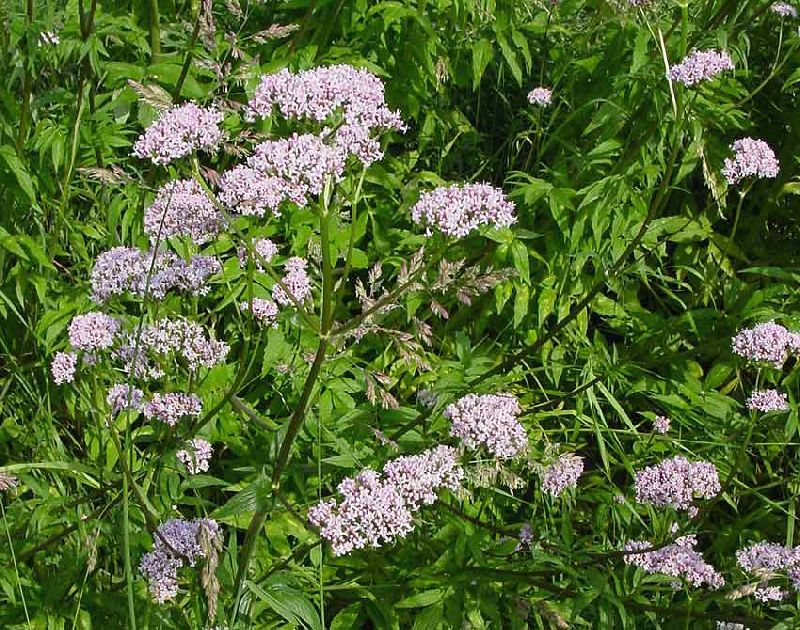 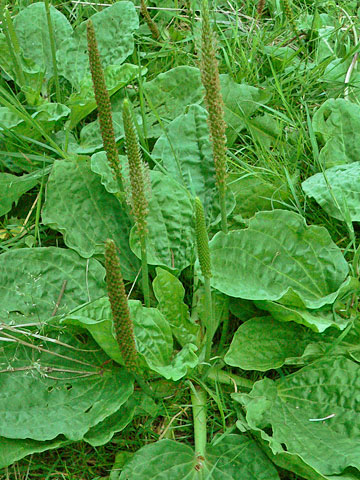 Валериана
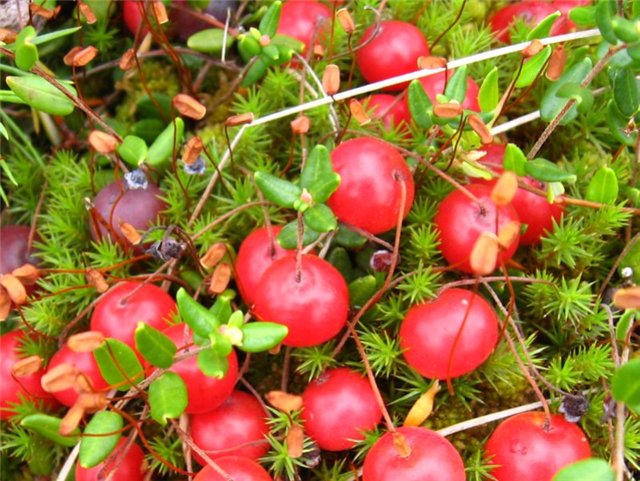 Подорожник
Клюква
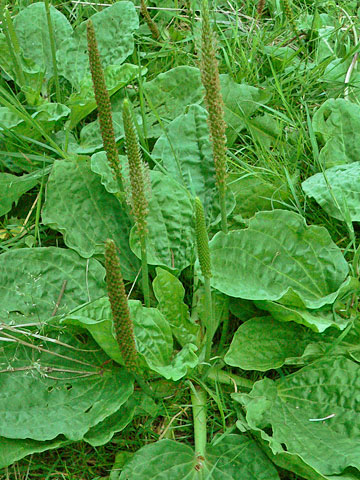 Подорожник
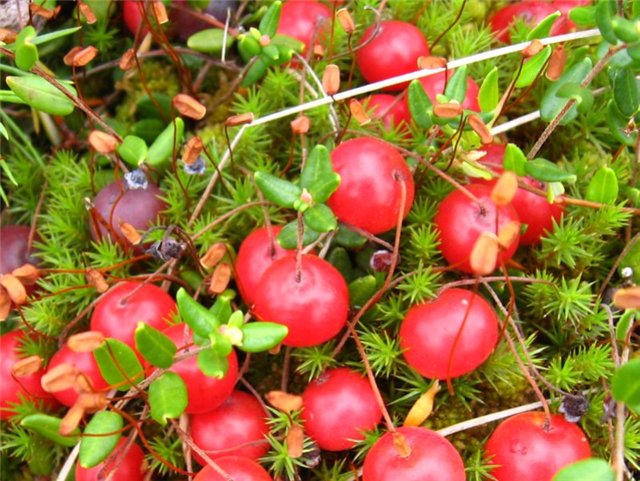 Клюква
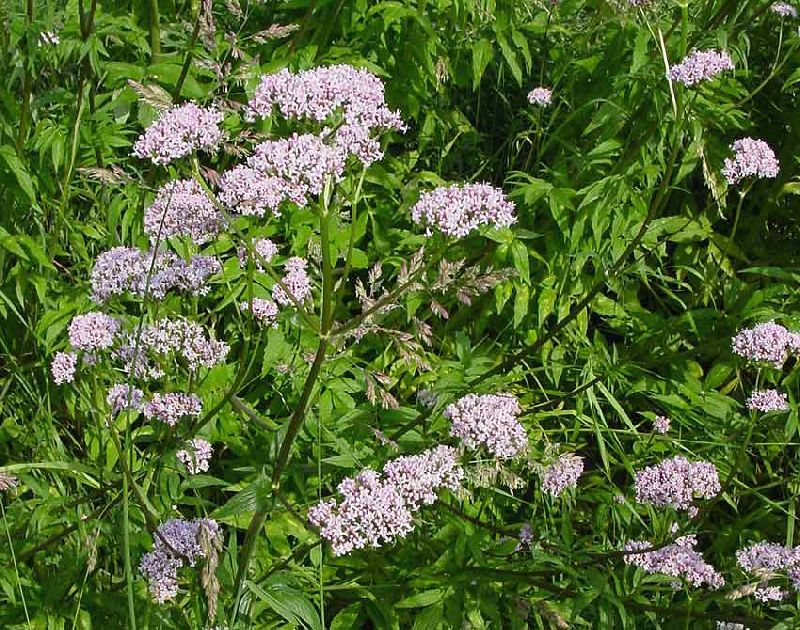 Валериана
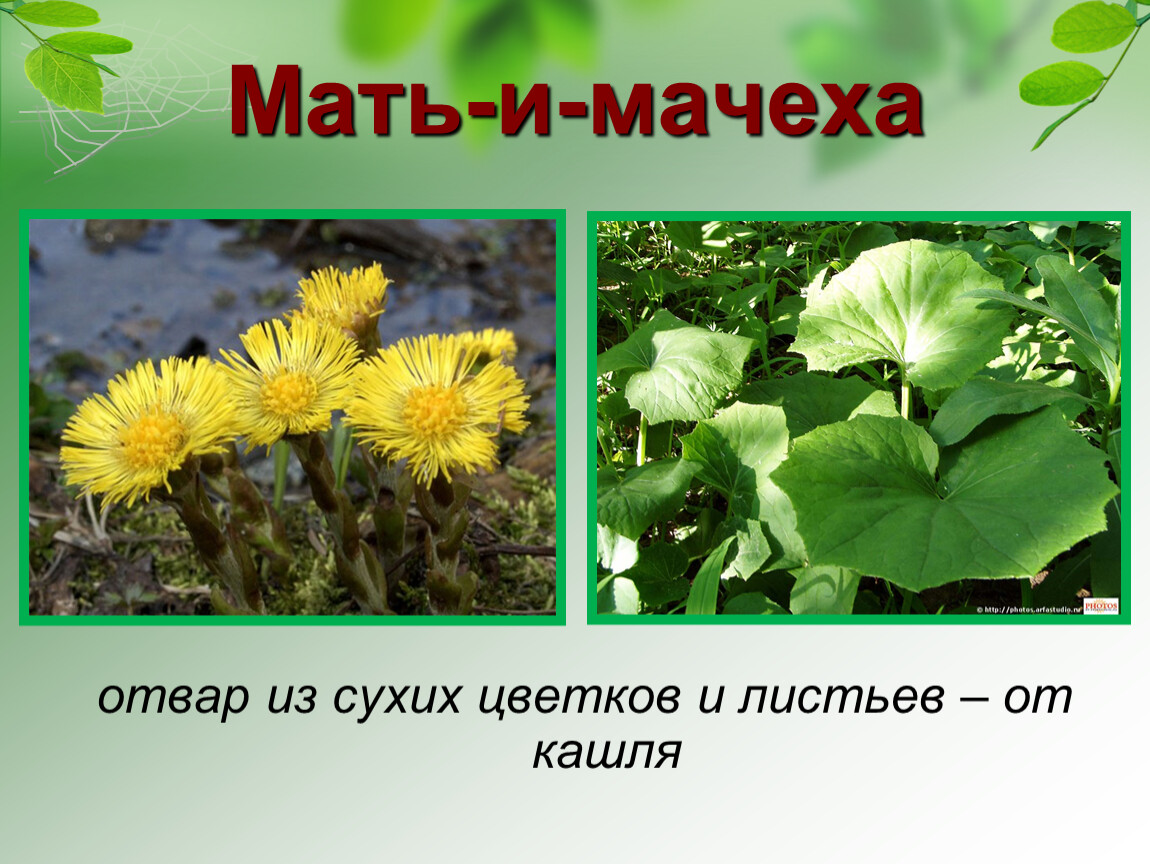 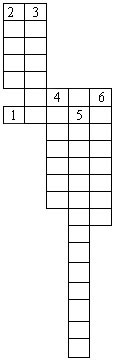 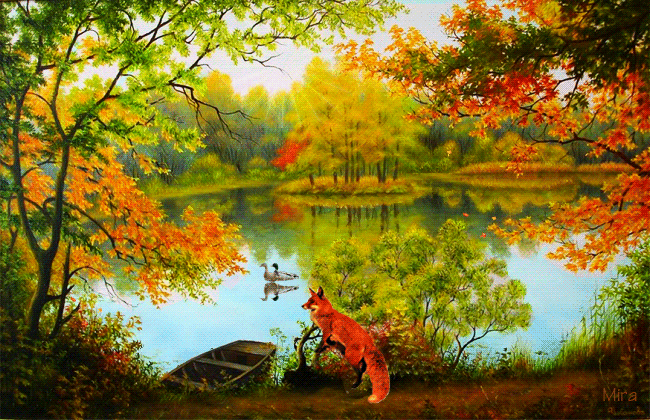 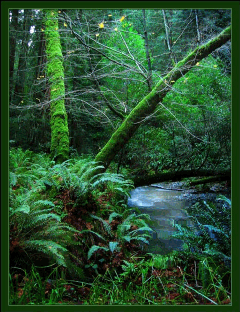 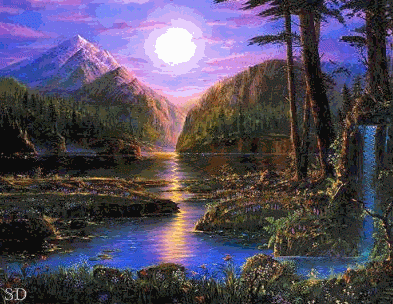 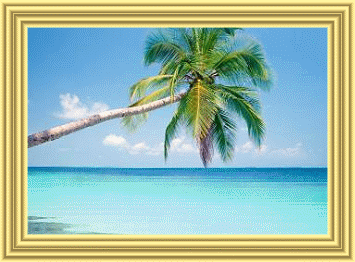 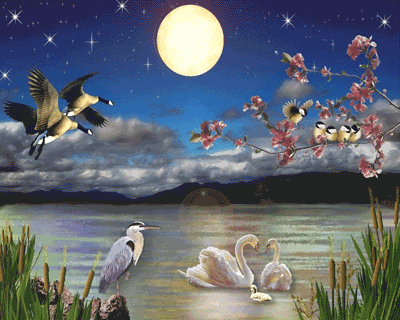 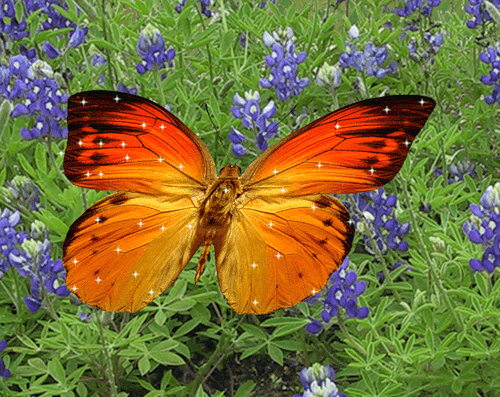 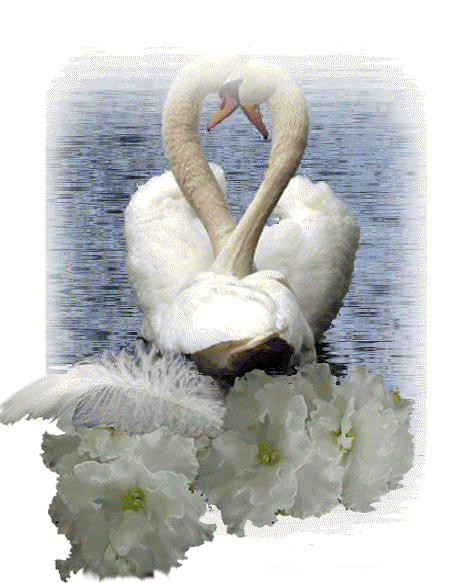 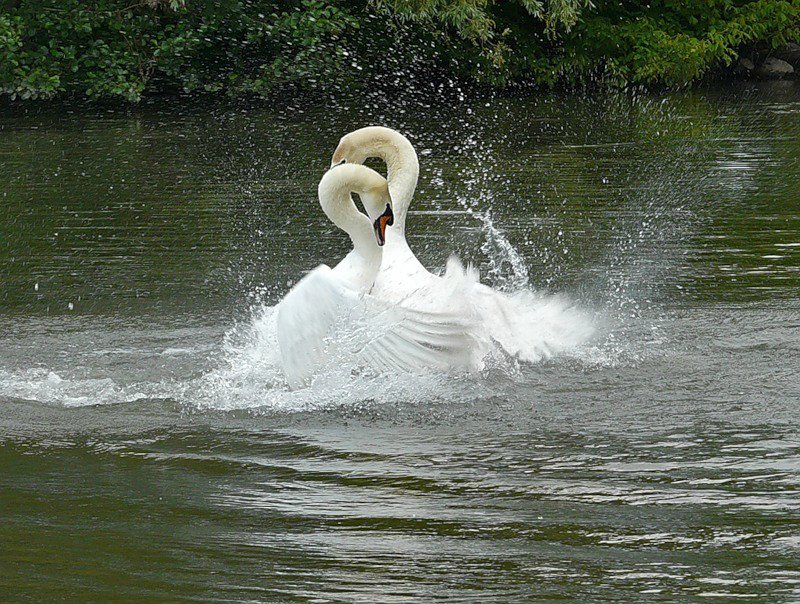 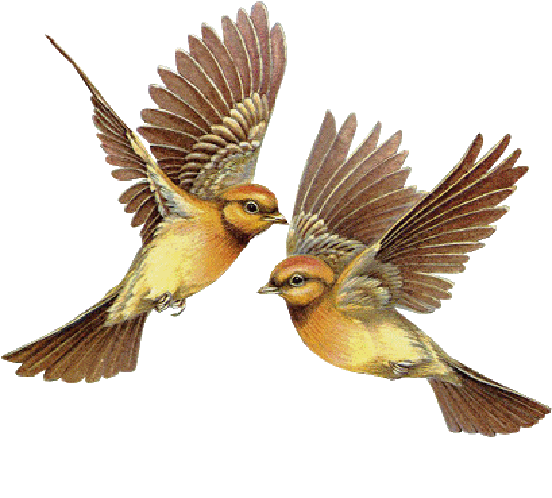